Кухня. Место 
           для жизни.
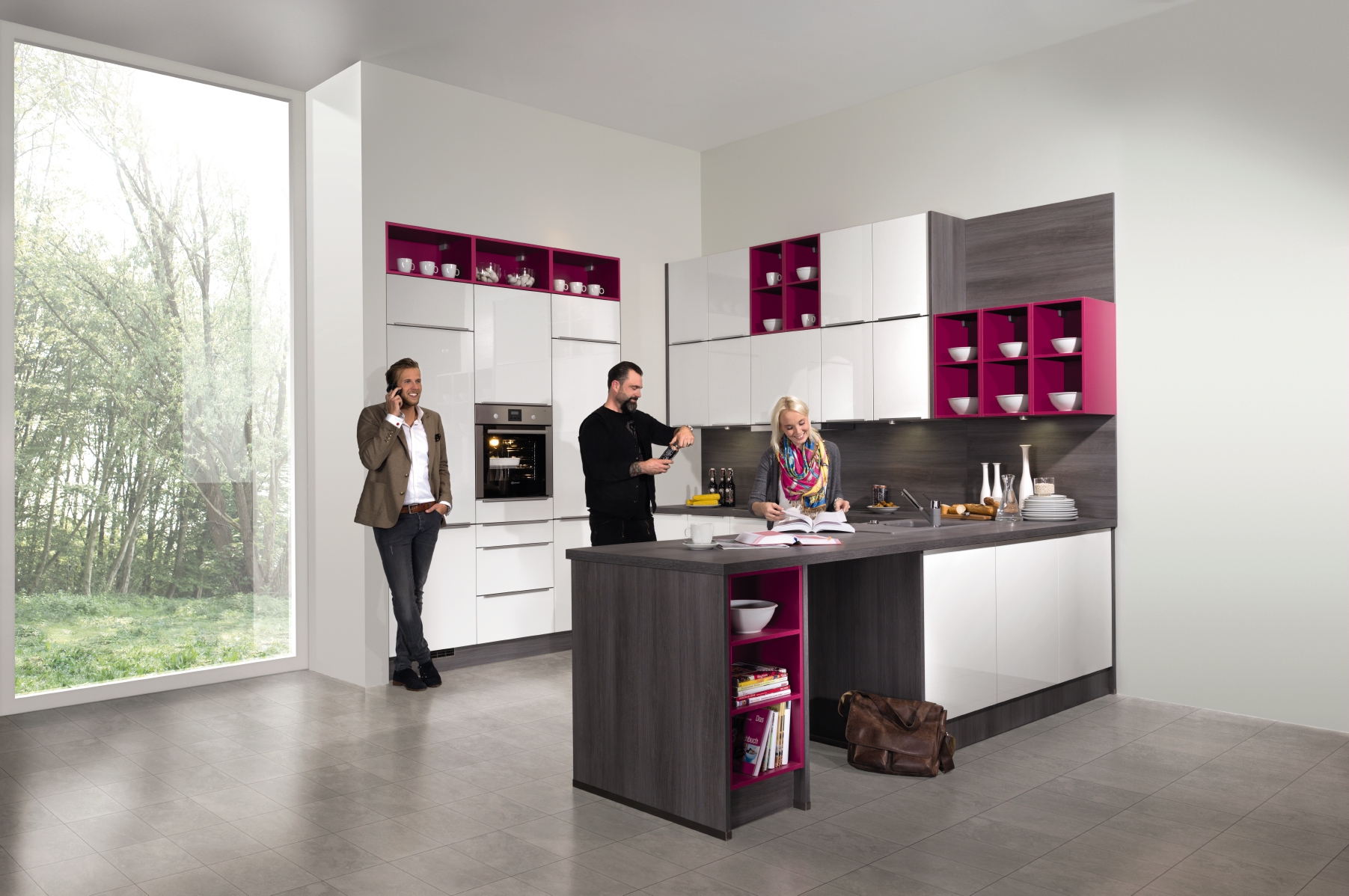 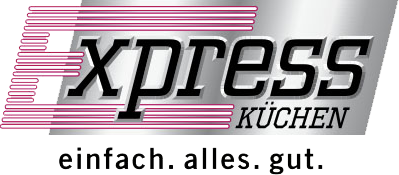 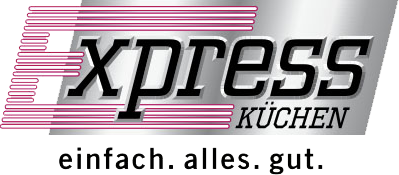 Группа 
для жизни
Nolte Group владеет 85 летним опытом заставлять людей чувствовать себя как дома. 

Nolte Group является работодателем 
для 3,000 сотрудников. 

                         Все члены Nolte Group производят свою продукцию исключительно в Германии.
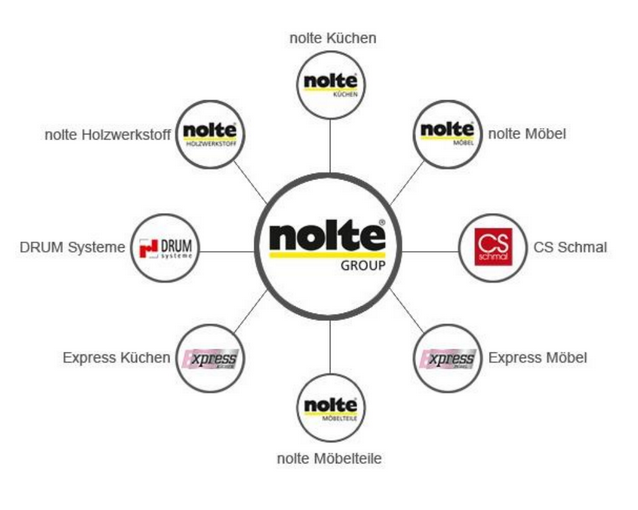 Успех Nolte Group строиться на: 

традициях, 
качестве и 
инновациях.
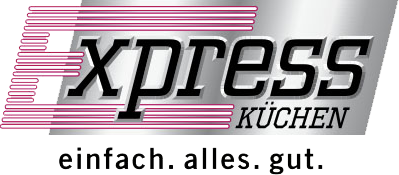 Факты и показатели
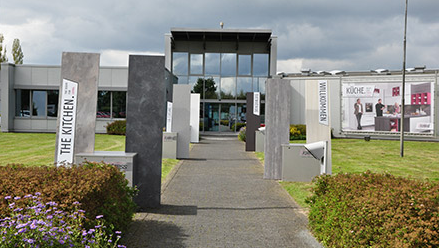 13,000 м2
Производственная площадь
80,000
Кухонь в год
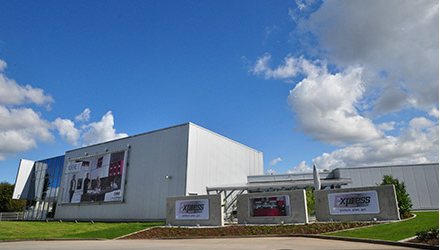 Главный офис в Melle-Bruchmühlen, основанный в феврале 2010 года
200
Рабочая сила
40
Стран - экспортеров
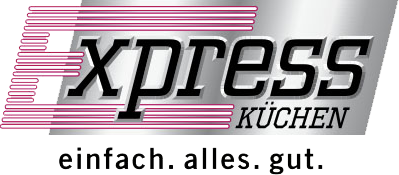 Принцип планирования сетки “System 15”.
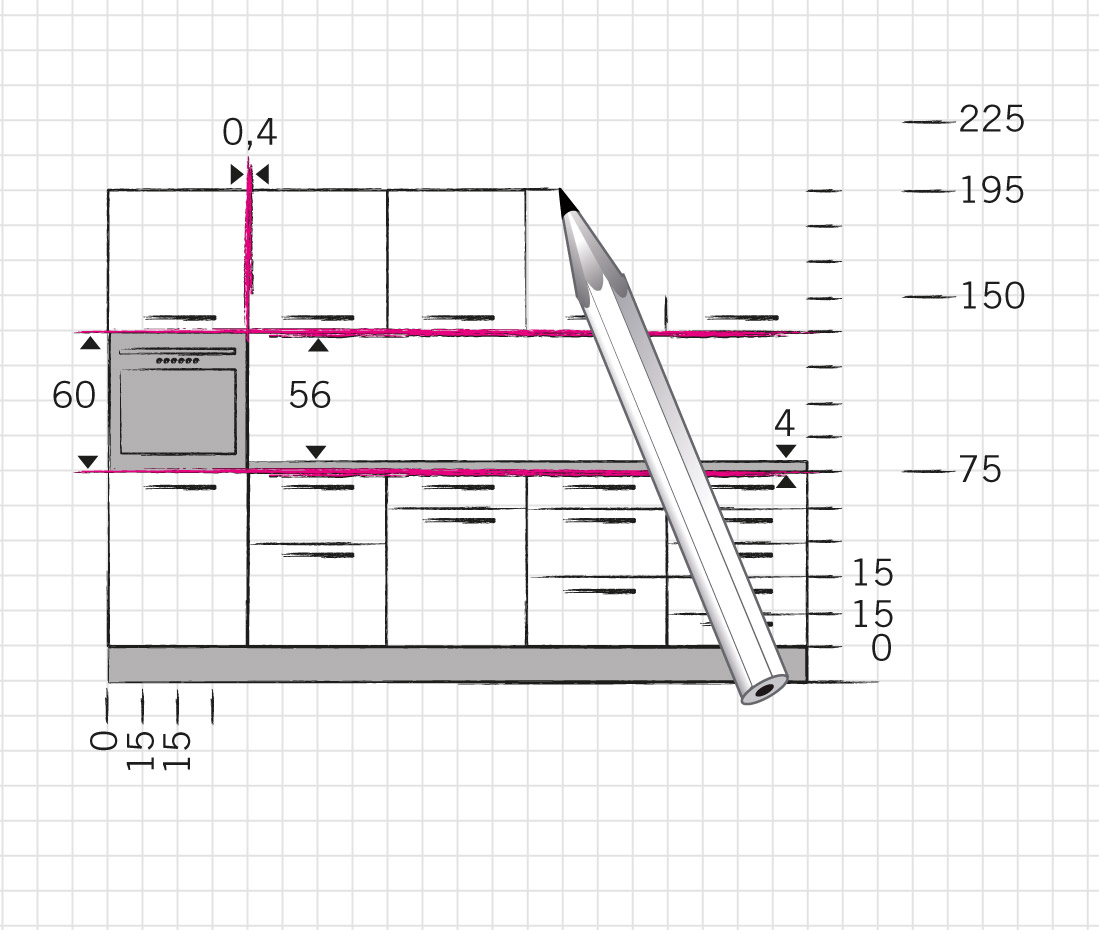 Наша система позволяет Вам создать кухню своей мечты самостоятельно – всё, что Вам нужно это бумага в клетку и карандаш. Высота всех ящиков и шкафов основана на 15 см секциях. Просто возьмите квадрат 15 х 15 см и начните планировать самостоятельно. 

К тому же, эта система предоставляет Вам дополнительное 5% место для хранения по сравнению с обычными кухнями. Поэтому, шкафы и ящики дают еще больше пространства для хранения всей Вашей кухонной утвари.
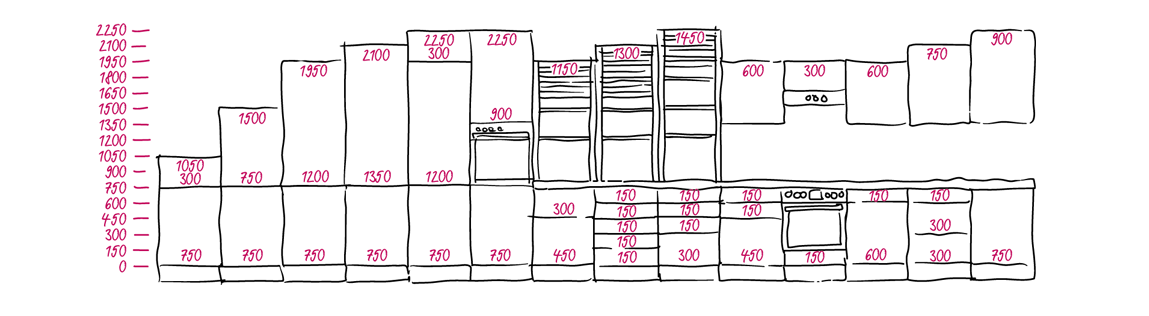 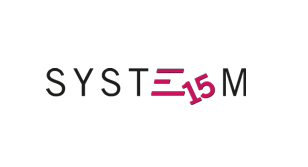 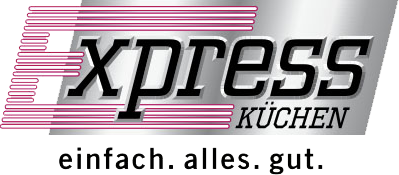 Продуктовые линейки
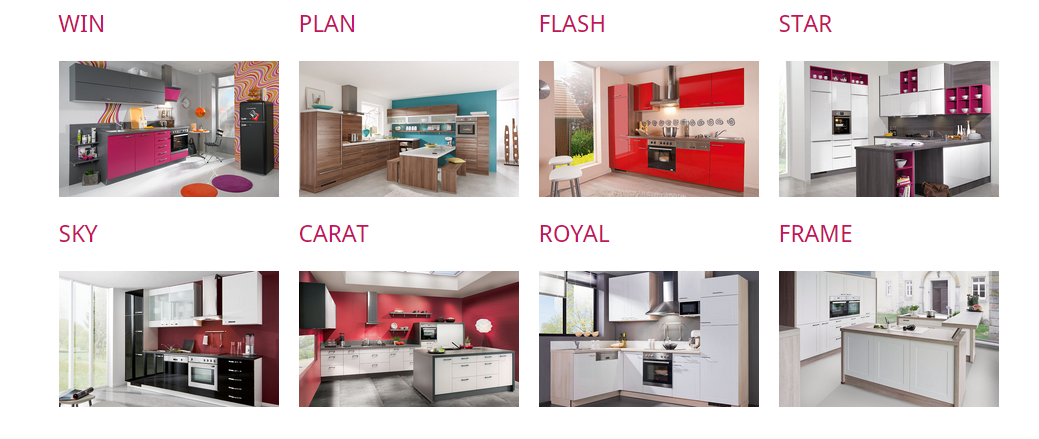 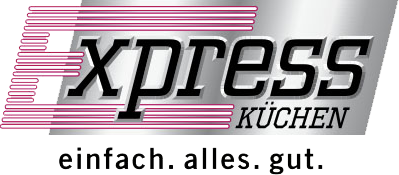 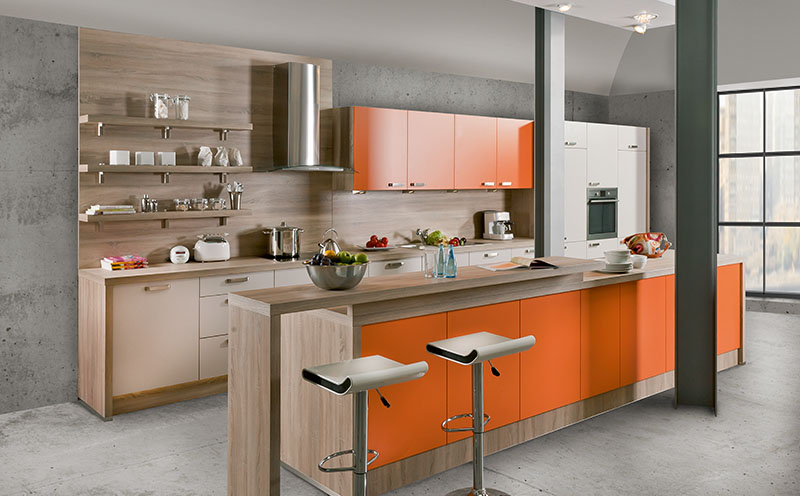 WIN
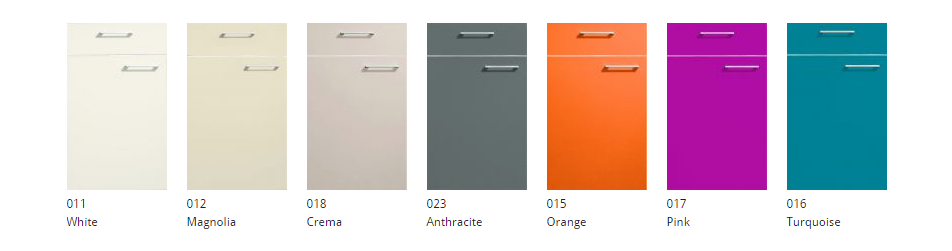 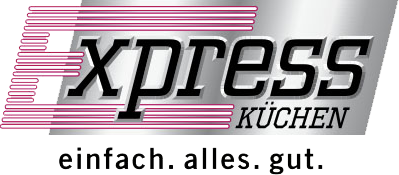 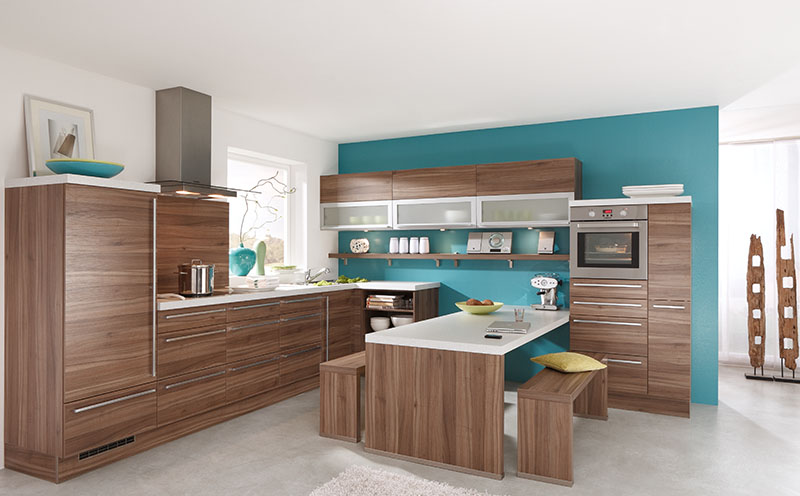 PLAN
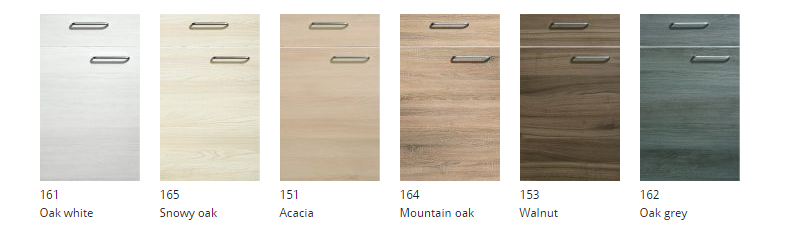 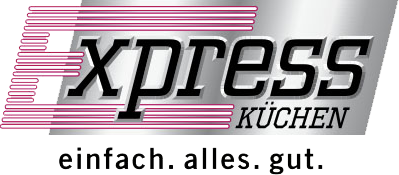 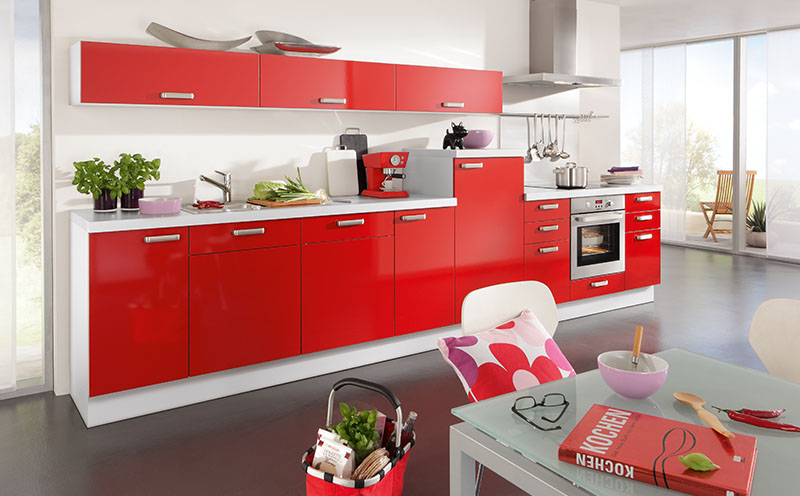 FLASH
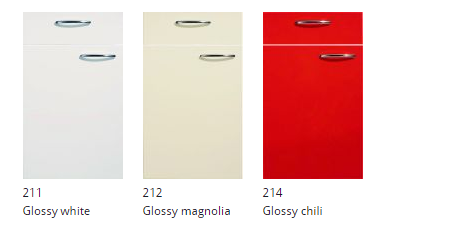 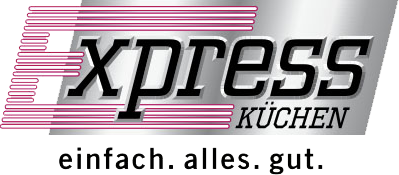 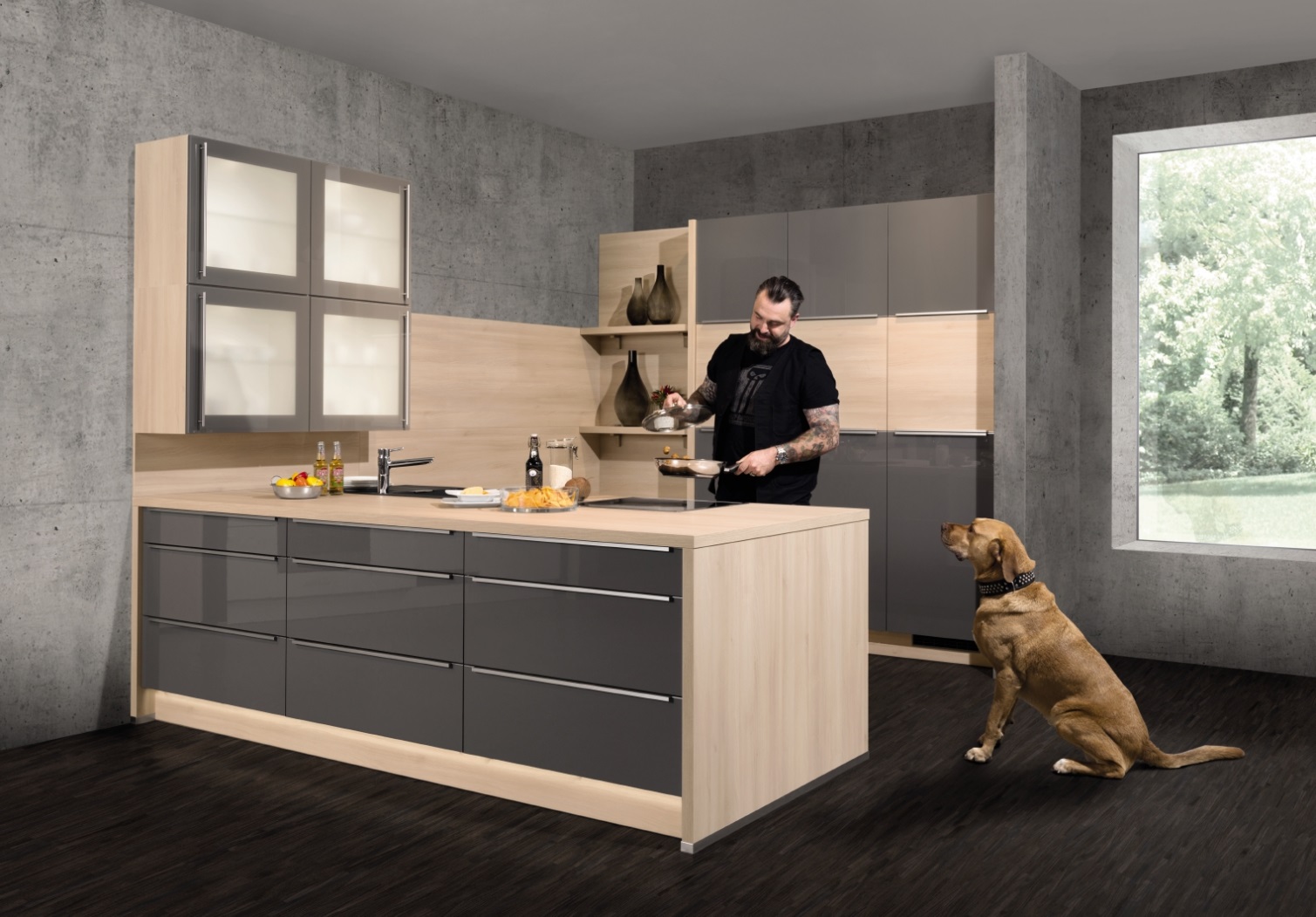 STAR
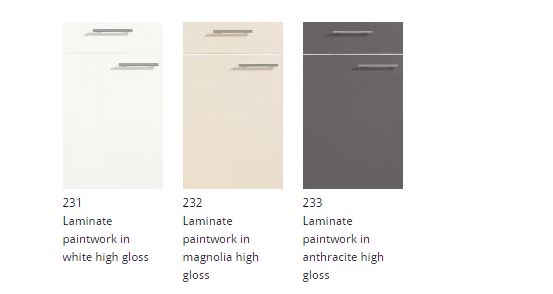 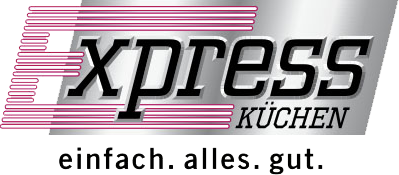 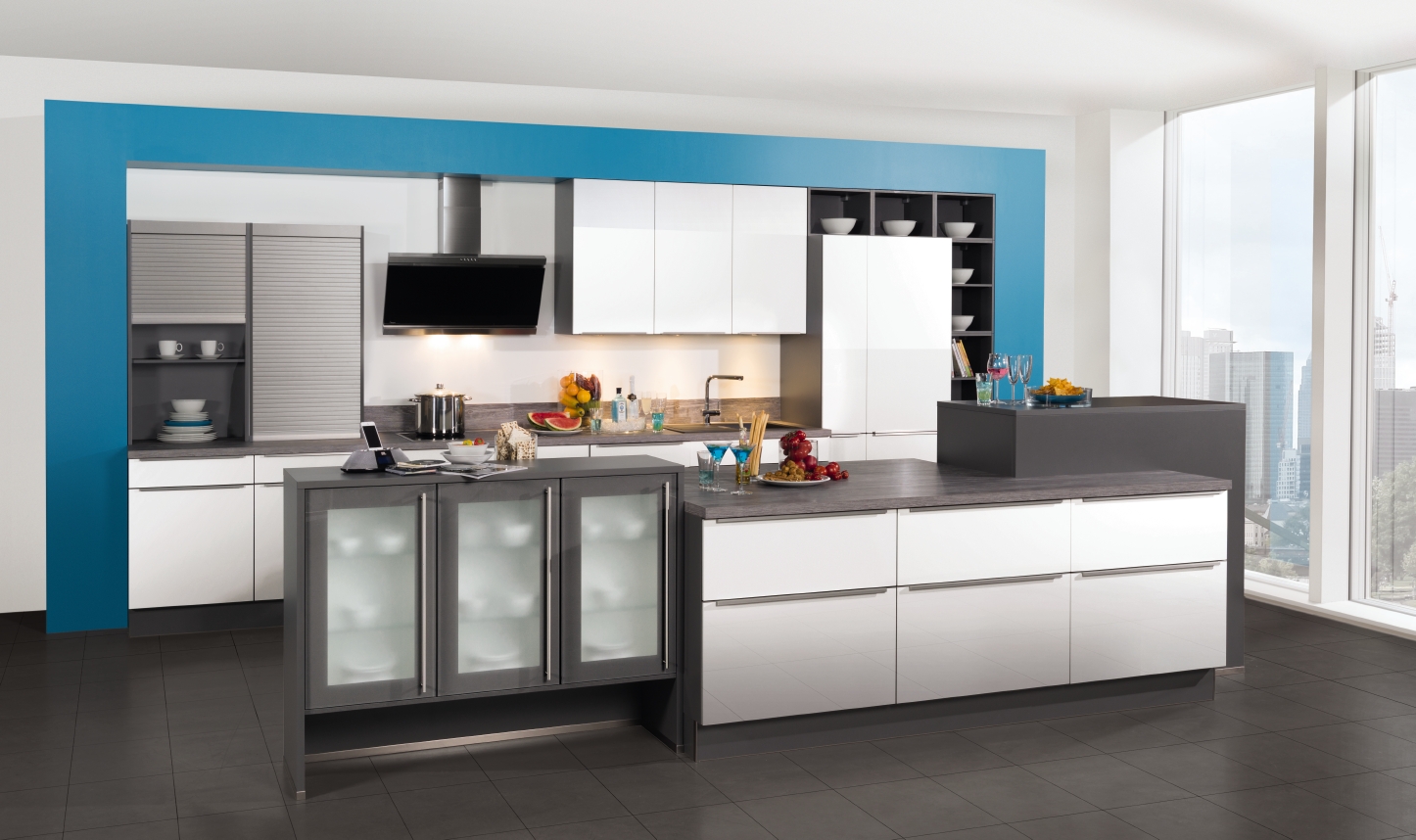 SKY
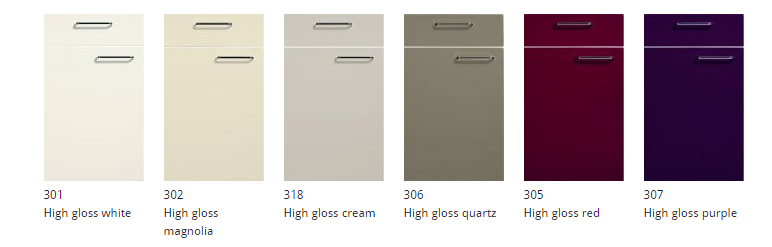 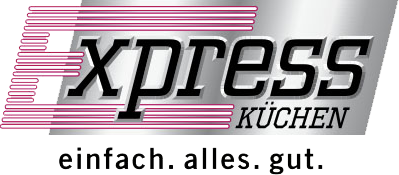 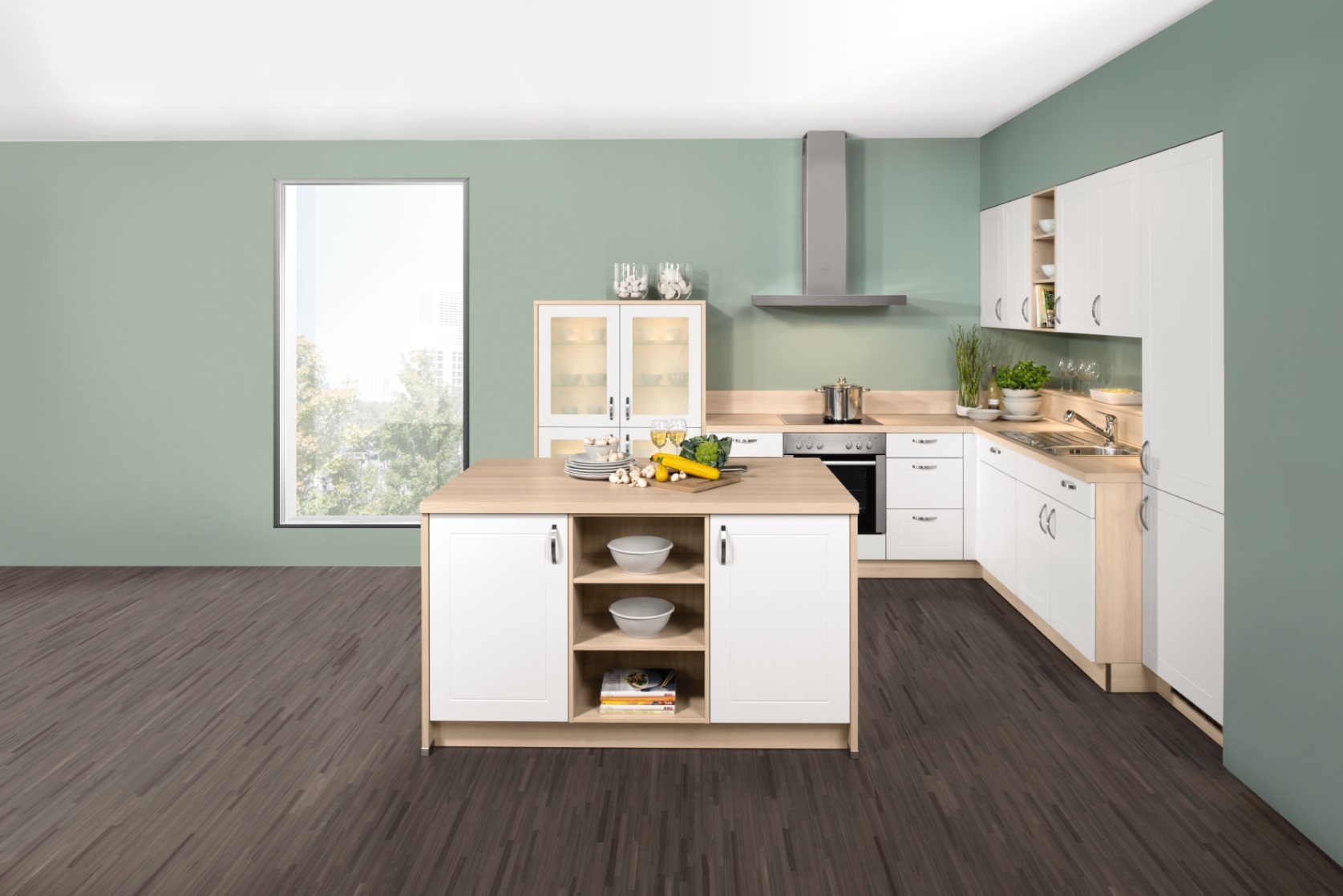 CARAT
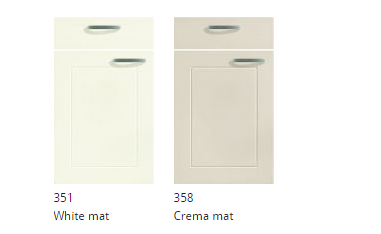 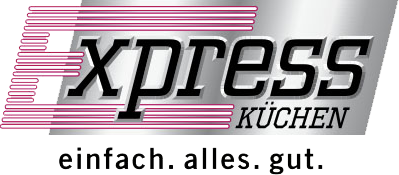 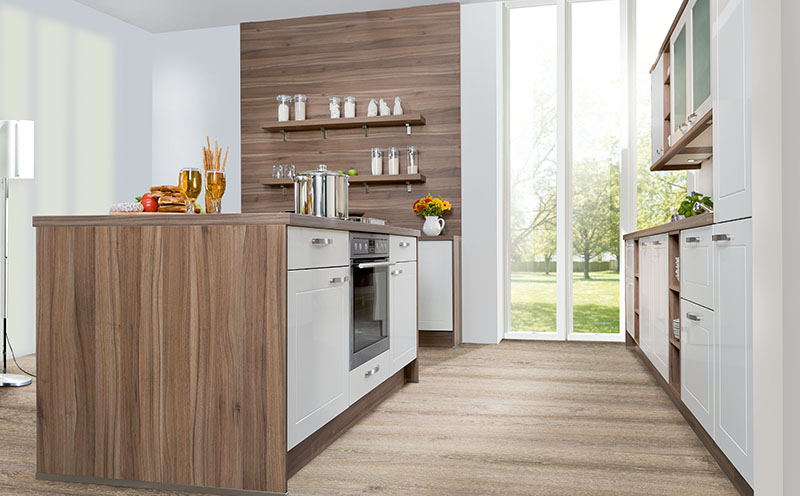 ROYAL
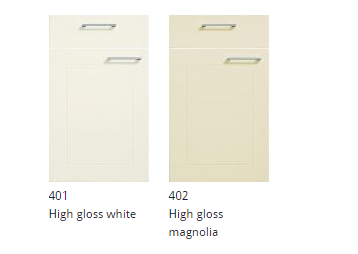 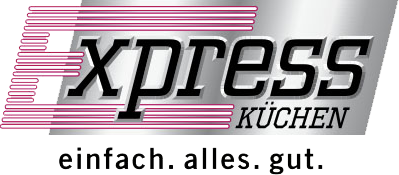 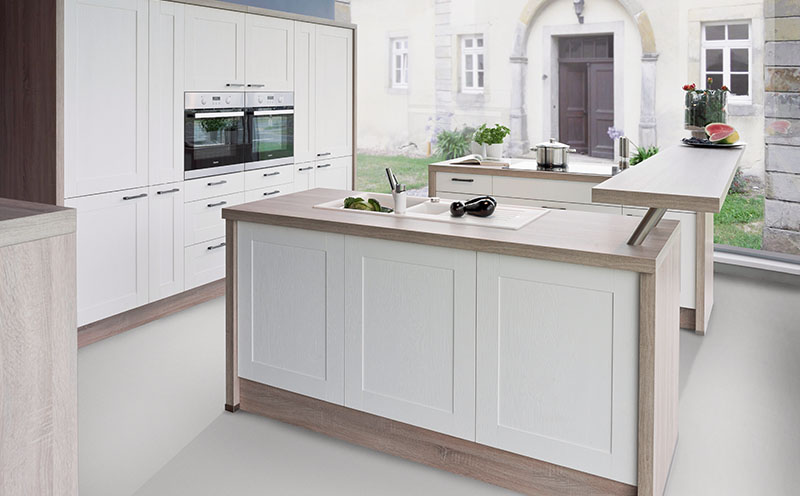 FRAME
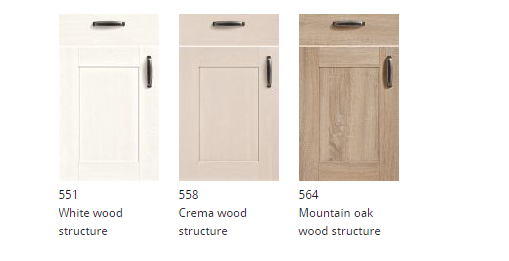 Кухня. Место 
           для жизни.
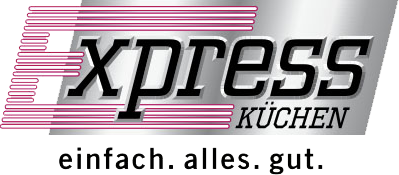 Подробную информацию о нас Вы можете узнать
http://www.express-kuechen.de/en/